Fourteen Points and the League of Nations
The Fourteen Points
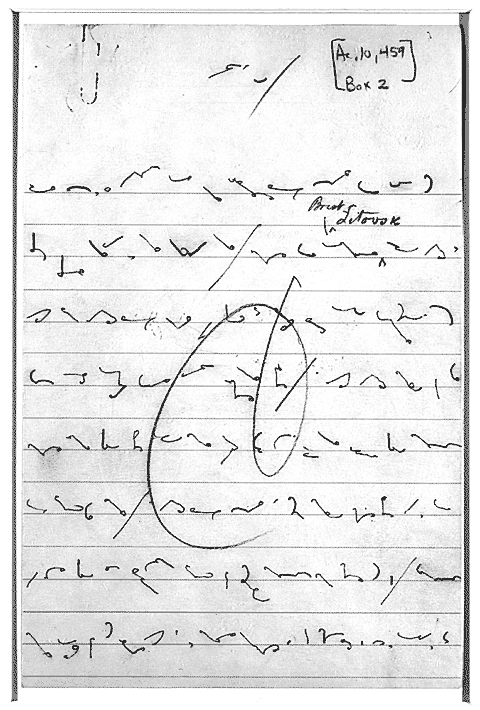 Wilson’s plan for WWI peace treaty
Big ideas:
No secret alliances
Free use of the seas
Free trade
Reduce military size
League of Nations formed to prevent future world wars
Treaty of Versailles
Great Britain and France dominated peace negotiations
They wanted revenge on Germany

League of Nations was only Point included in treaty
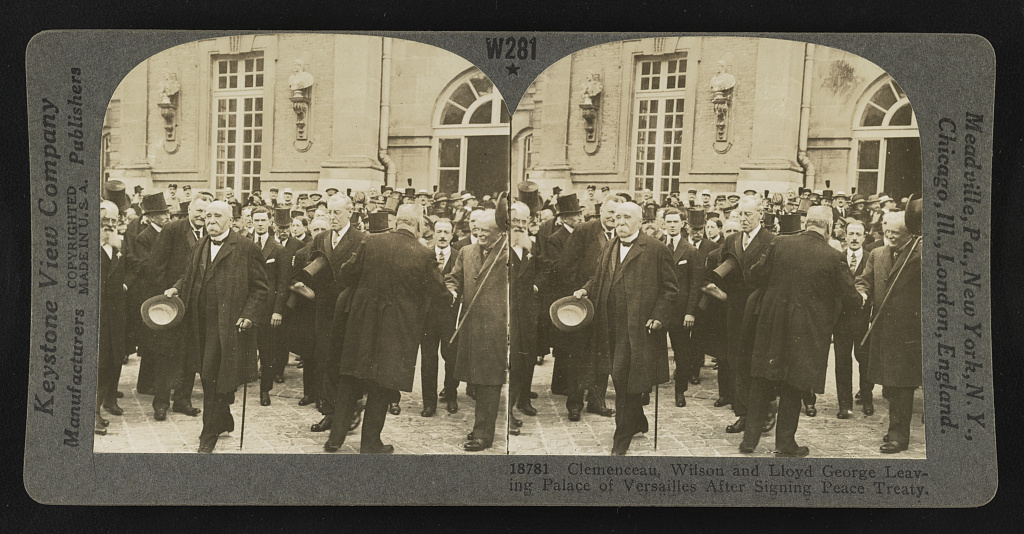 Ratifying the Treaty of Versailles
Treaties can be made by President
BUUUUUUT, they have to be ratified by the Senate
If not ratified, they don’t count…
Democrats
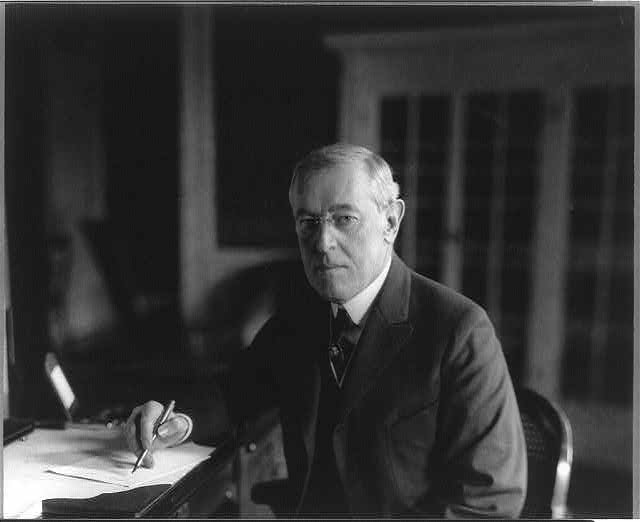 Supported the Treaty of Versailles
Believed League of Nations would help prevent future wars
Led by Woodrow Wilson
Irreconcilables
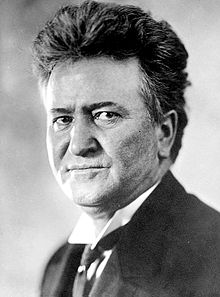 Republicans that completely opposed the treaty
Believed League of Nations would promote imperialism of other countries
Led by Senator Robert LaFollette
Reservationists
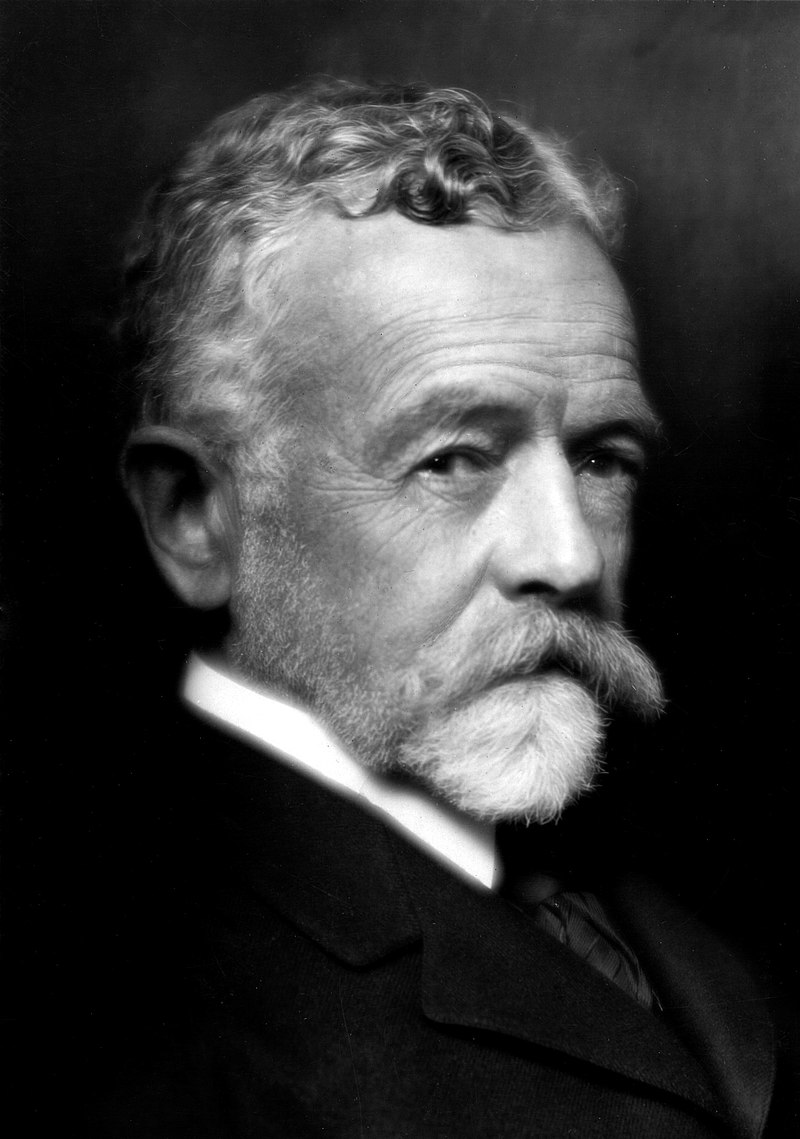 Opposed parts of the treaty (the League of Nations), but not all of it
Believed League of Nations would get US involved in foreign wars.
Led by Senator Henry Cabot Lodge Sr.